Martin Siegfried, MD
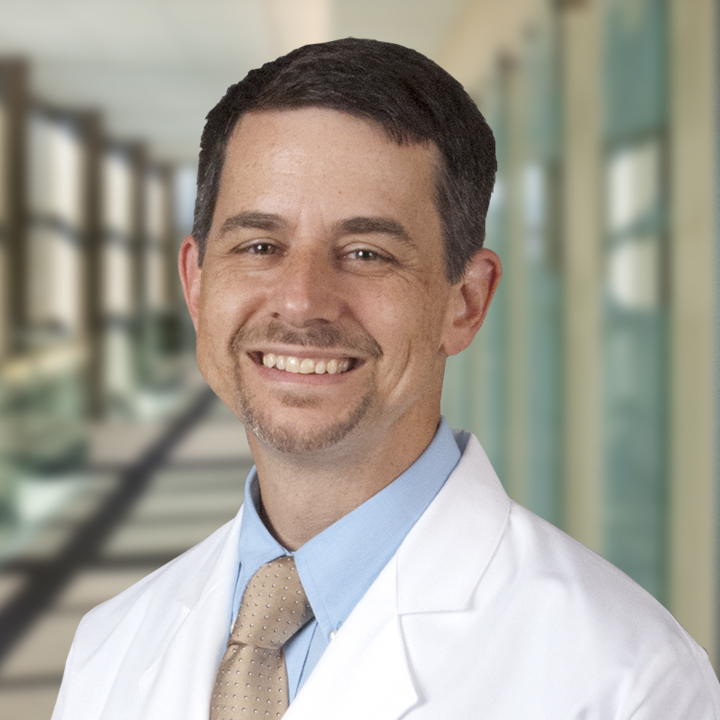 Cardiologist at CardioVascular Group/Gwinnett Cardiac Services
Fellow of American College of Cardiology

Board Certified in
Cardiovascular Disease

Special interests:
Coronary Artery Disease
Stress Testing
Cardiac Echocardiography
No financial relationships to disclose
Medical School:
Thomas Jefferson University
Residency:
Emory University Hospital
Fellowship:
Emory University Hospital
Cardiology for the Internist/Hospitalist
Martin R. Siegfried, MD/PhD
Falls and Anticoagulation in Afib
Falls
1 of 3 adults > 65, fall each year (1/2 mention it to their healthcare providers)
Among older adults, falls are the leading cause of both fatal and nonfatal injuries
In 2013, 2.5 million nonfatal falls among older adults were treated in emergency departments and more than 734,000 of these patients were hospitalized
In 2013, the direct medical costs of falls, adjusted for inflation, were $34 billion
Falls
20-30% of patients who fall suffer moderate to severe injuries (lacerations, hip fractures, and head trauma) 
Leading cause of traumatic brain injuries (TBI) 
50% of fatal falls are secondary to TBI
Among older adults most fractures are caused by falls
[Speaker Notes: CDC data]
Falls
BAFTA study: yearly risk of ICH
Warfarin 		1.4% 
Aspirin			1.6%
Question
Based on statistical analysis, how many times per year would an fib patient have to fall to make Coumadin a poor choice?
A) 2
B) 13
C) 295
D) Coumadin is a poor choice for any patient older than 75YO due to fall risk
Falls
In a study using a Markov decision analytic model to determine optimal treatment in persons aged 65 years or older, which gave consideration to any potential for ICH, it was reported that persons taking warfarin would need to fall approximately 295 times within 1 year for warfarin to not be the optimal therapy.
Man-Son-Hing M., Nichol G., Lau A., Laupacis A. (1999) 
Choosing antithrombotic therapy for elderly persons with atrial fibrillation who are at risk for falls. 
Arch Intern Med 159: 677–685
Falls
Warfarin is under-prescribed 
 50% of eligible patients receiving therapy.
 Falls are most often cited as the reason for not using anticoagulants in an elderly patient. 
Meta-analysis of 29 trials involving 28,044 participants shows warfarin’s benefits outweigh its risks even in patients who fall. 
The risk of ICH was lower with the oral direct thrombin and factor Xa inhibitors compared with warfarin
[Speaker Notes: Hart R.G., Pearce L.A., Aguilar M.I. (2007) Meta-analysis: antithrombotic therapy to prevent stroke in patients who have nonvalvular atrial fibrillation. Ann Intern Med 146: 857–867 [PubMed]]
BNP and CHF
BNP
A peptide synthesized and released in response to ventricular stretch 
very little is stored 
a lag often occurs between the appearance of the natriuretic peptides and the onset of clinical deterioration.
Genetic factors may account for 40% of the variation in plasma BNP levels in normal subjects
BNP
Diuretic
Natriuretic
Vasodilator
Inhibits the renin-angiotensin system
Inhibits endothelin secretion
Inhibits systemic and renal sympathetic activity
Inhibits cardiac fibrosis
BNP
Pre-pro BNP
Pro BNP (108 amino acids)
NT pro-BNP (76 amino acids)
            inactive
BNP (32 amino acids)
            active
Triggers which Elevate BNP
Pulmonary Diseases
Acute pulmonary embolism
Pulmonary Hypertension
Sleep apnea
Pneumonia
COPD
Neurologic Disorders
Ischemic or hemorrhagic CVA
Other
Acute or chronic renal insufficiency
Sepsis
Chemotherapy
Anemia
Cirrhosis
Hypertension
Cardiac
CHF (systolic or diastolic, R, L or bi-V)
Valve disease
Myocardial disease (LVH or myocarditis)
CAD
Myocardial Trauma (surgery, contusion, cardioversion)
Arrhythmia
Pericardial disease
BNP, future directions
to assess adequacy of CHF therapy in heart failure patients.  (conflicting results)
prognostic value in CHF, as higher levels are predictive of increased morbidity and mortality. 
Valvular diseases higher levels associated with worsening valvular lesions and poorer outcomes
[Speaker Notes: For the NT-proBNP, renal clearance is greater than in BNP in addition to clearance by some other organs with high blood flow such as liver and muscles. [14]
BNP conclusion
If the BNP is negative your patient PROBABLY doesn’t have decompensated heart failure.
If the BNP is elevated  decompensated CHF is one of  more than 20  possible disease states that could be present
[Speaker Notes: For the NT-proBNP, renal clearance is greater than in BNP in addition to clearance by some other organs with high blood flow such as liver and muscles. [14]
PVCs
PVCs
prevalence is directly related to 
the study population
the detection method
the duration of observation
routine 12-lead ECG of 30-60 s duration ~1% 
24-hour ambulatory monitoring 80% 
Age-related increase in prevalence
PVCs
More frequent in 
men vs. women
African-Americans vs. whites
Structural  heart disease
Electrolyte abnormalities
PVCs
Ischemia
LVH
Decompensated CHF
Myocarditis 
Congenital heart disease
COPD/Sleep apnea
Pulmonary hypertension
Thyroid or adrenal disease . 
Stimulants: nicotine, alcohol, decongestants, antihistamines, cocaine, amphetamines
Sleep disruption has been associated with an increased hourly number of PVCs
No significant differences in the frequency of PVCs between users and non-users of caffeine 
PVCs MAY increase as estrogen decreases
[Speaker Notes: In a study of 1388 participants in the Cardiovascular Health Study, in which caffeine consumption was self-reported and patients underwent 24-hour ambulatory monitoring

Small study with 20 women [19].]
PVCs workup
ECG, hopefully while symptomatic
24 or 48hr Holter monitor
Echocardiography  to evaluate for structure disease
Exercise treadmill stress test to screen for underlying ischemia.
Electrolyte levels, thyroid stimulating hormone 
Sleep apnea testing, if appropriate
PVC-induced cardiomyopathy
PVC-related cardiomyopathy should be suspected in individuals who present with an unexplained cardiomyopathy and very frequent unifocal VPBs 
typically when>20% of all beats are PVCs
 Elimination of VPBs using catheter ablation or medications often leads to normalization of cardiac function.
PVCs
Bigeminy, trigeminy, quadrigeminy have no worsened prognostic significance
Transient Loss of Consciousness (TLOC)
Multiple causes
Approximately 5% ED visits
Bimodal incidence 10-30 YO, >65YO
If normal ECG and no cardiac disease, good prognosis
TLOC
Cardiac
Seizure disorders
Traumatic brain injury (concussion)
Intoxications
Metabolic disturbances
Conversion disorders (psychogenic)
Cardiac
Arrythmias
Hypotension
Neurocardiogenic/Vagal
Structural
TLOC
Suggests Syncope		Suggests Seizure
Trigger Event				Patient hx seizure
Short Duration				Long Duration
LOC then convulsion			Convulsion WITH LOC
Fatigue without confusion		Post Ictal state
Suggests Arrhythmia
	Laceration or fracture
	No defensive injury
	Abrupt onset and recovery
TLOC testing
History (especially eyewitnesses!!)
Physical
ECG
CBC/Chem 7/tox screening
Head CT/MRI
Carotid Ultrasound
Neuro consult
Nuclear perfusion study/ETT
Troponin Elevation
Troponin
Diagnosis of MI requires:
Troponin >99th% of the upper reference limit (URL) for the normal range of the assay being used.
A rise and/or fall of the troponin value should be observed. 


Cardiac troponin concentrations usually begin to rise two to three hours after the onset of acute MI.
[Speaker Notes: About ¼ of patients who meet the diagnosis have NO obstructive CAD]
Troponin in type I vs Type II injury
Type I: Classic atheroma obstructing coronary artery
Type II: Intact coronary blood flow with overwhelming myocardial oxygen demand
Tachycardia
Anemia
Hypoxia
Extreme hypertension
Hypotension
Non-ACS Troponin Elevation
Myocarditis
Takotsubo 
Pulmonary embolus
Analytical problems (eg, heterophile antibodies)
Chronic kidney disease.
Look for a dynamic rise or fall in concentration
Look at the absolute concentration
Assess the clinical presentation
[Speaker Notes: Myocarditis most like ACS in troponin magnitude and clin presentation
PE generally has more modest Tn elevation and normalizes much sooner]
Potential Causes of Elevated Troponin
Acute Stroke
Amyloidosis
High dose chemotherapy
Defibrillation
Pericarditis/Myocarditis
Pulmonary Embolus
Pulmonary Hypertension
Acute coronary syndrome
Demand ischemia
LVH
CHF
Tachycardia
Atrial Fibrillation
Critical Illness
Burns
Direct Cardiac Trauma
Troponin: Conclusions
Much better tool to exclude than to diagnose ACS
More suggestive of ACS if ischemic ECG changes, chest pain, wall-motion abnormalities on echo, and/or the presence of atherosclerotic risk factors. 
Generally speaking, if low probability of CAD in a patient with elevated troponin, better look for underlying cause of troponin elevation than to treat for CAD
Elevation in non-ACS situations do predict worse short- and long-term survival.